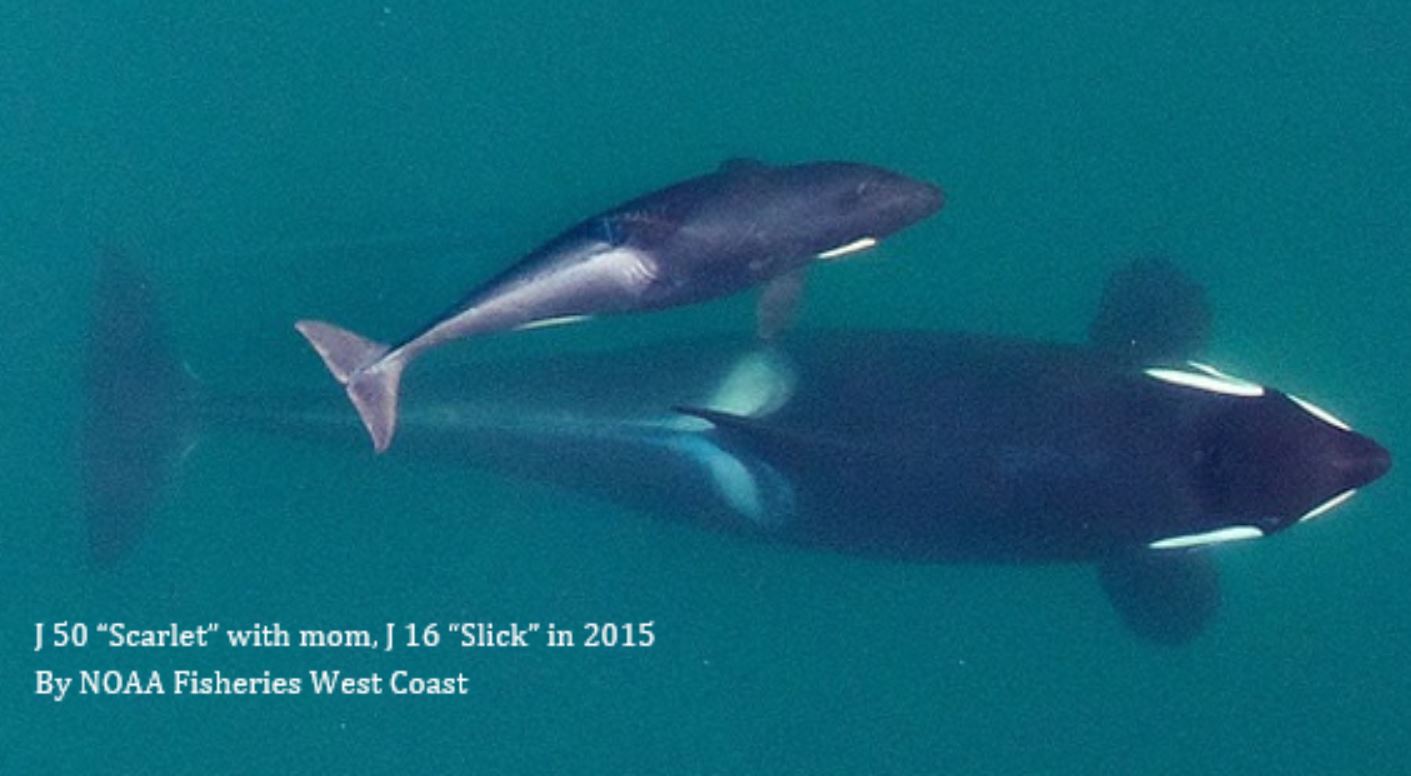 Certificate of Friendship
This is to certify that
_________________________Orca name here___________________________
has been formally friended by
_________________________Student name here__________________________
on this ______________________________ day of ________________________________
______________________________________
______________________________________
Teacher name
Teacher signature